CV Workshop and Research Information
Peer Navigators:
Extracurricular Team
CV
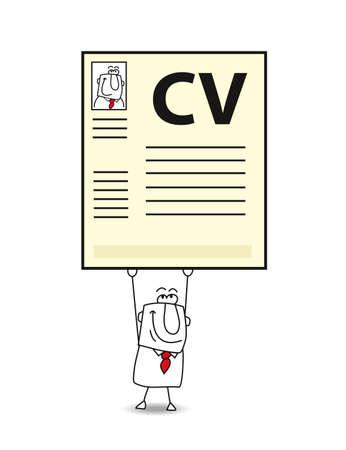 What is it?
Essentially your “resume” as a medical professional
Far more extensive than a resume (multiple pages)
Elaborates on 1) Education and 2) Professional History
Elements such as Teaching History, Research Endeavours, Professional Memberships, Previous Work History, etc
Includes everything from your Undergraduate Careers until present (NO High School!)
Requires more frequent updates than a traditional resume
CV
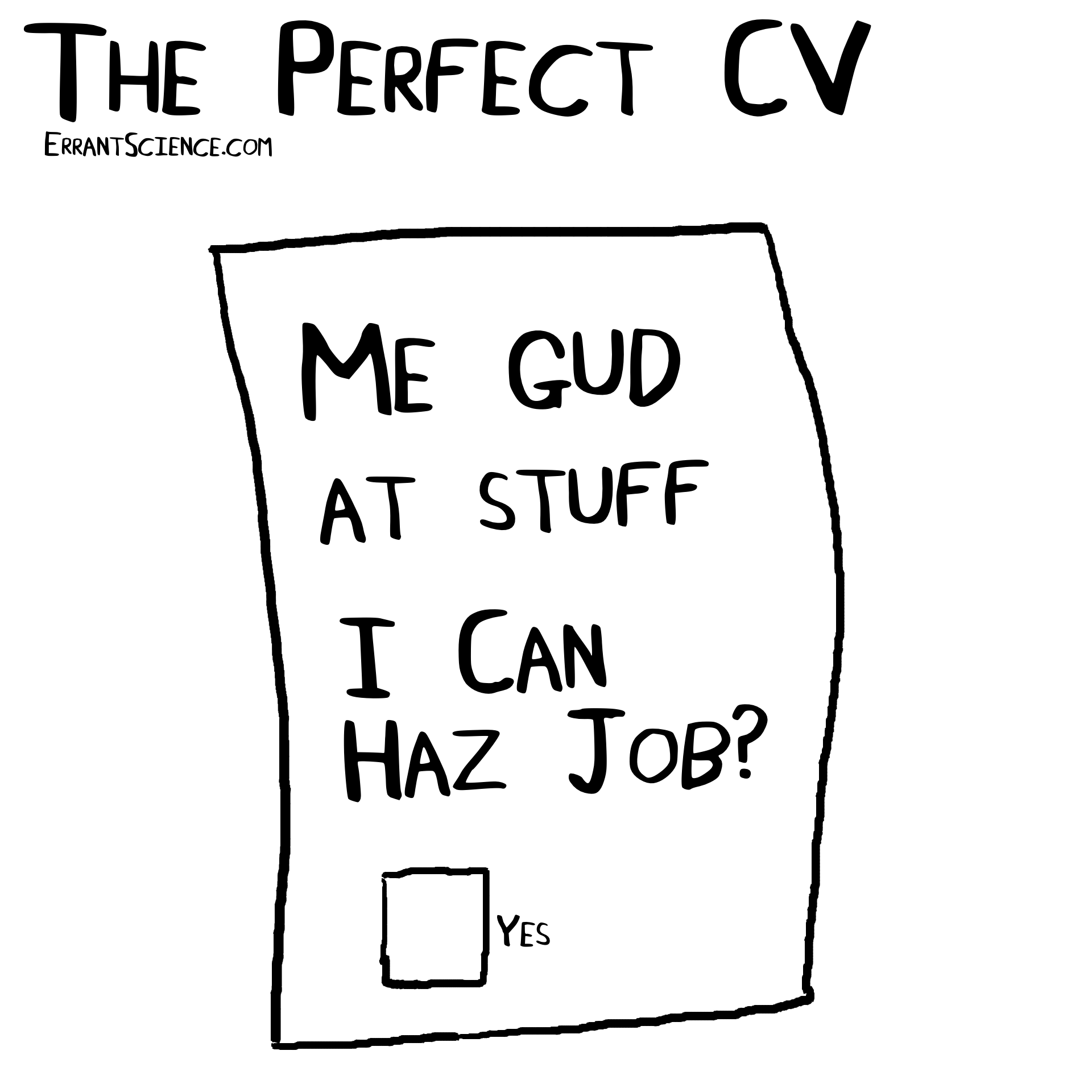 Why Does it Matter?
Obtaining Research Experience
Obtaining Shadowing Experience
Networking
Residency Applications
Scholarship Applications
Advisors/Mentors
For you to remember everything you have done!
CV
Key Points to Include:
Picture at the top left corner!
Debate on Casual vs Professional (if any doubt, always go Professional)
Most relevant and important information First
Within each section - most recent activities at top and older activities further down
Include Hobbies and Interests!
These are people you’re trying to connect with
There is no strategy here - just tell your story
Make it easy to read
Not the time to use fancy lingo or medical jargon
CV
Let’s see some examples!
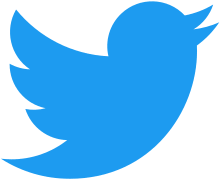 Research: Finding Mentors
Look into Duke and UNC 
Residents, Attendings 
Social media - Twitter (#MedTwitter)
Follow “Inside The Match”
Physicians in the area
Case reports 
Campbell 
https://medicine.campbell.edu/research/faculty-researchers/ 
Reach out to faculty within the discipline you are interested in
CU find- all of Campbell
https://cufind.campbell.edu/profiles.html
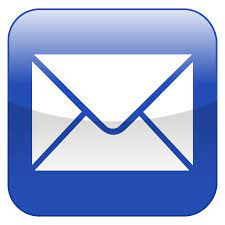 Research: Cold Emails
Be sure to attach CV and letter of good academic standing 
Contact: Ms. Lou Naylor naylor@campbell.edu
Specific to the project 
Flexibility 
Be willing to work at any time and without stipend
Start early
Winter break is a good time to start (don’t panic if you don’t though)
Don’t get discouraged
Cold Email- Example
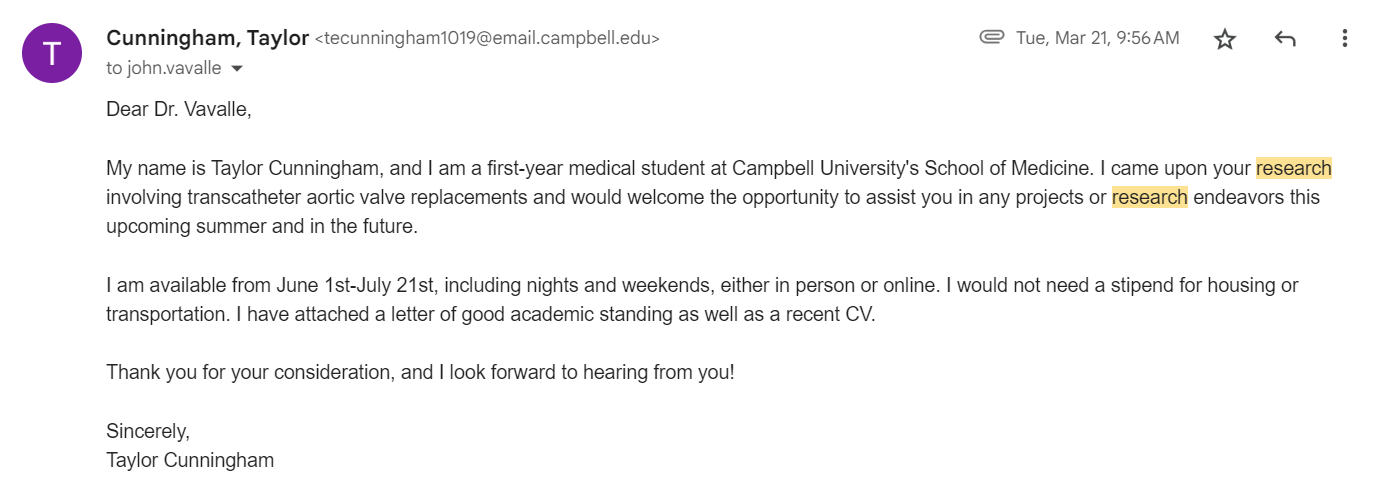 Research: CUSOM Opportunities
Summer Scholars Program- Presentation coming up
Any rising MS2 that is in academic good standing 
Dr. Terri Hamrick 
hamrick@campbell.edu 
Stipend
CAP Project - May 
Dr. Bonnie Brenseke 
Pathology found in cadavers
Poster presentation 
Public Datasets- Research BB page
Do not require IRB approval
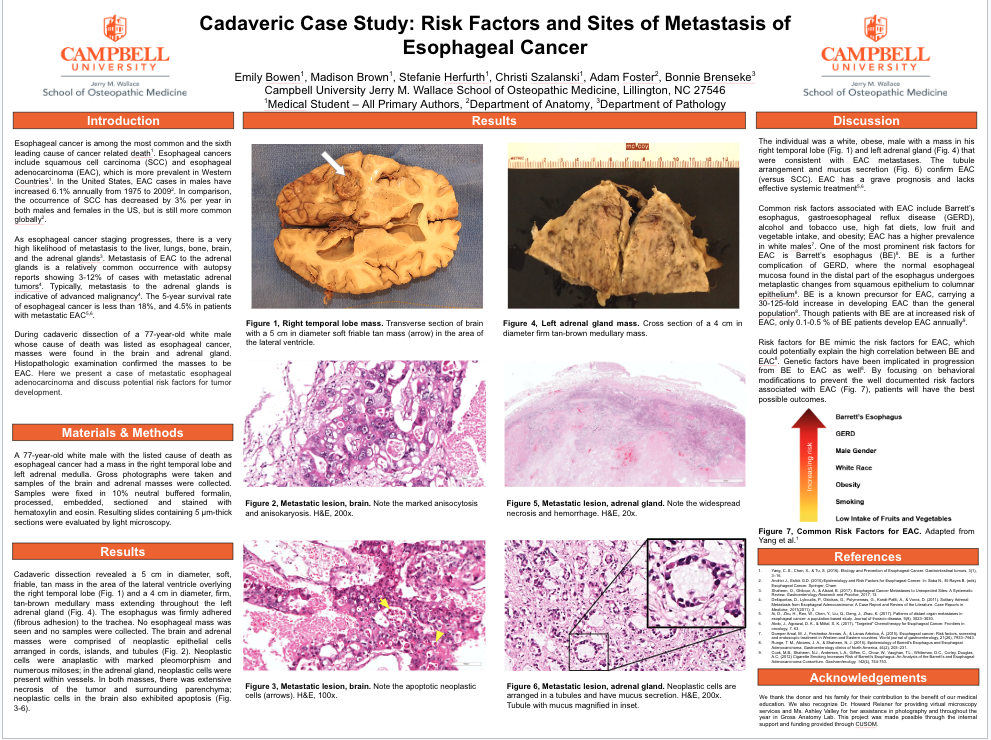 Other Research Information
Check the Research BB page 
Organizations → CUSOM Research Organization → Student Research
Poster templates 
Forms 
Case report information
If you are participating in research 
Fill out research notification form, before submitting for publication 
Along with a draft of your publication 
Presenting
CUSOM will pay $500 for travel in NC or any bordering state or $700 for further distances
Poster printing information on CUSOM library website 
Free 
Be sure to give them at least 3 days notice 
Reach out to Clarissa Angeloff if you would like to practice your presentation
cangeloff@campbell.edu
Research Types
Basic Science
Translational
Clinical
Educational/Healthcare Systems

*All are equally sufficient, can result in publications, and show your commitment to advancing the field of medicine!
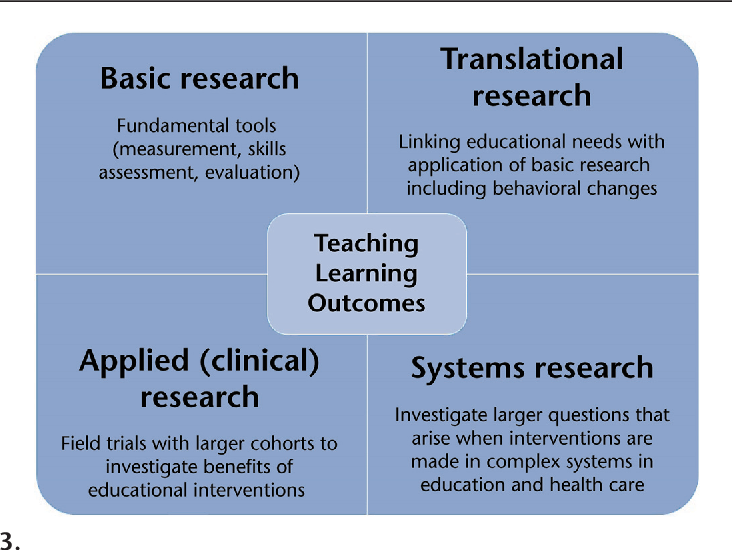 Volunteering:
CUCCC Volunteering
Pros:
Practicing medicine!
Interacting with patients
Giving back to the community
Looks great on CV
Talk with 2nd and 3rd years
Dr. Joe
Cons:
Time consuming
Sometime return very late
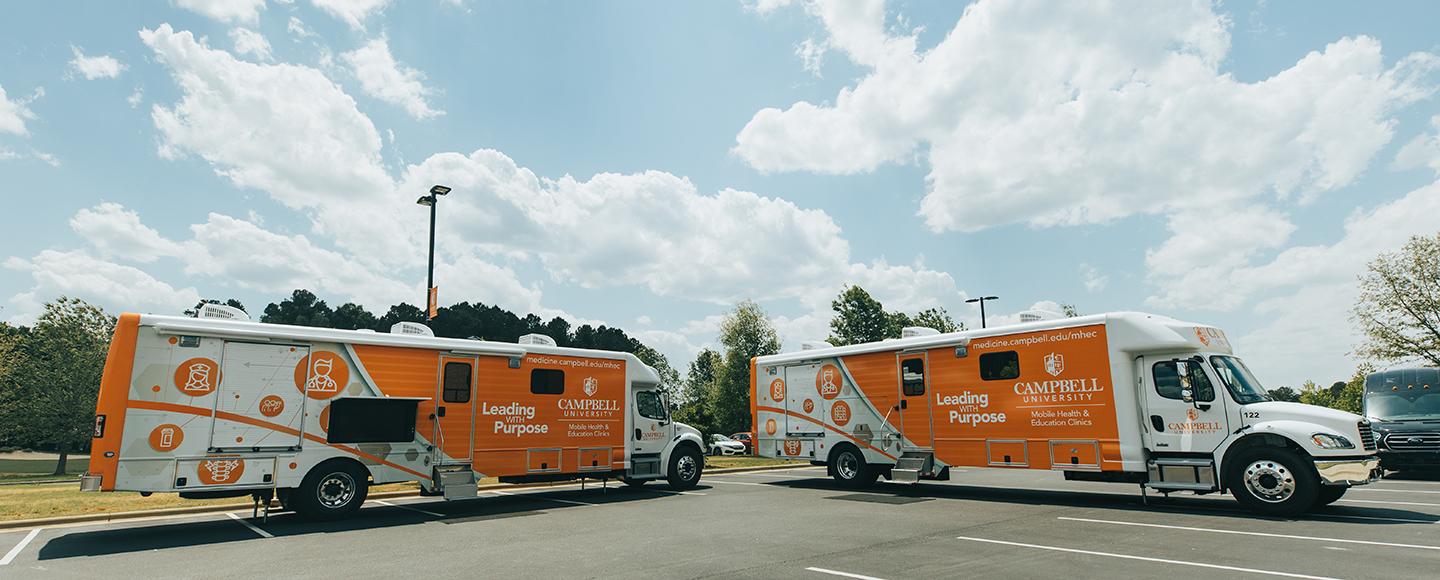 Volunteering:
Local Volunteering Opportunities:
Women’s Shelter in Raleigh
Soup Kitchen
Special Olympics
Summer Camps for Special Needs
The Boys and Girls Club
Vaccine Clinics
CUSOM always emailing out more opportunities!
Questions???
Contact Information
Chris Reynolds: cmreynolds0318@email.campbell.edu
Meg Basco: m_basco1013@email.campbell.edu
Sid Patil: s_patil1028@email.campbell.edu
Zach Herro: z_herro1216@email.campbell.edu
Claire O’Neill: c_oneill1120@email.campbell.edu
Taylor Cunningham: tecunningham1019@email.campbell.edu